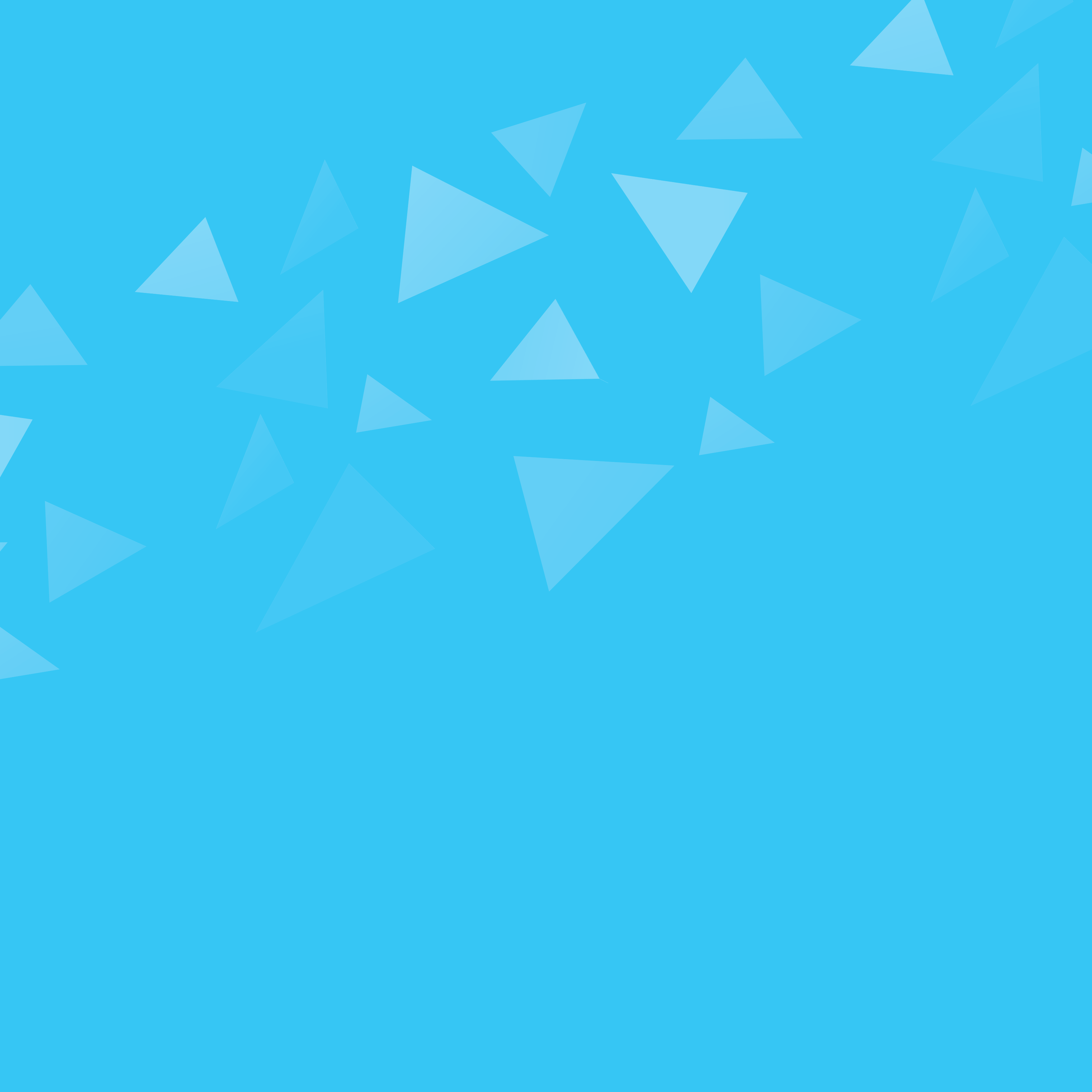 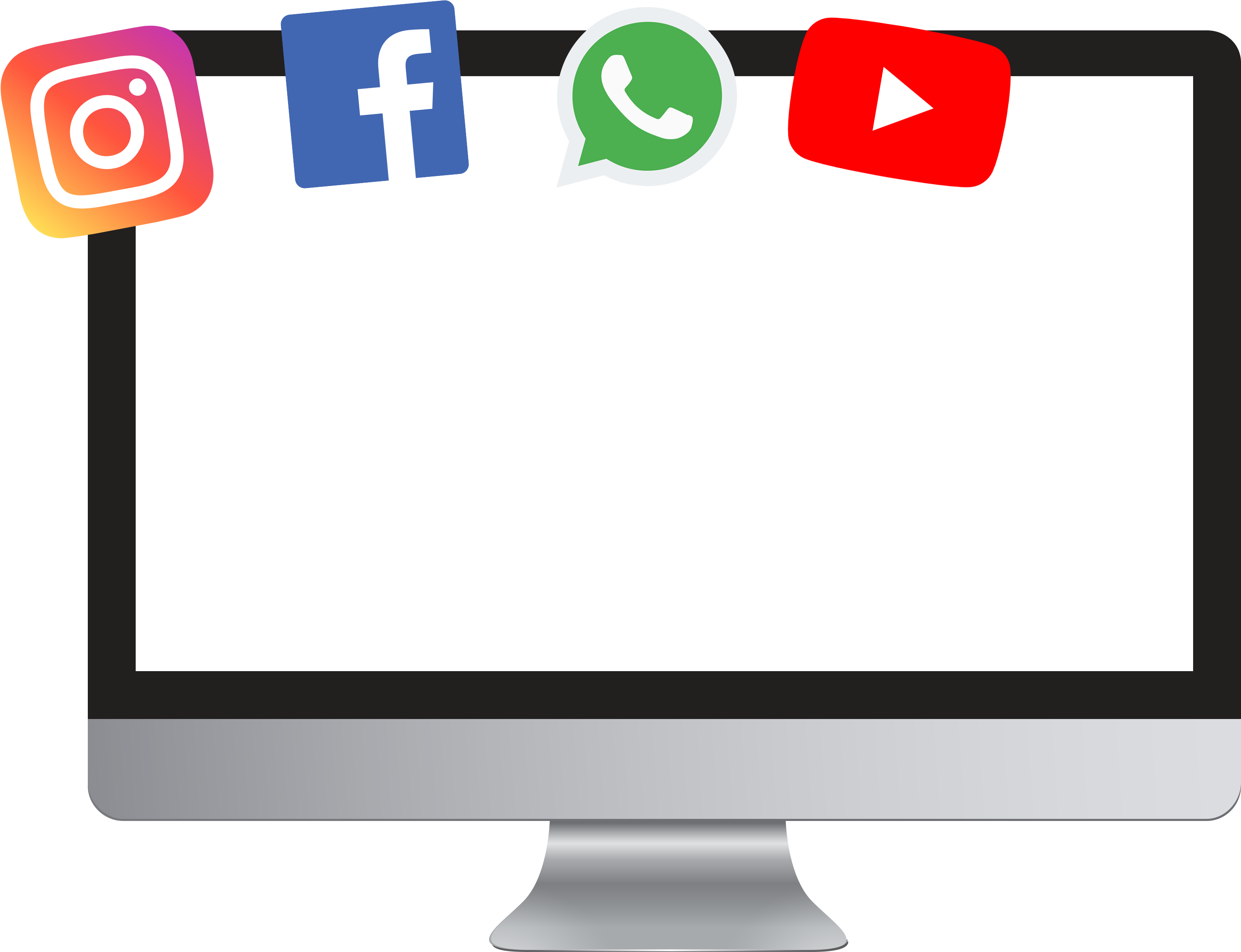 כאן להוסיף תמונה של חניכים ומד'צ
מלפני תקופת הקורונה
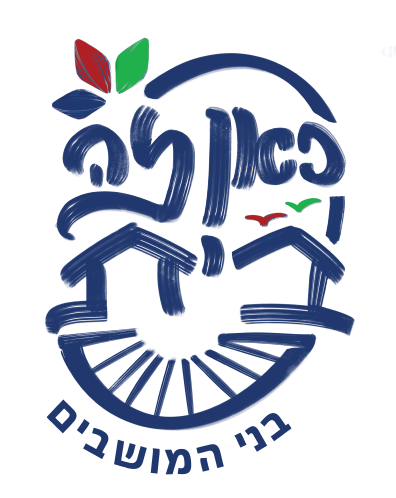 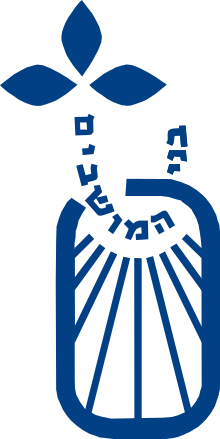 מחפשים מה לעשות בזמן משבר?
רוצים להצטרף למאמץ הקהילתי ולדאוג לשכבות הקטנות?
דברו איתנו
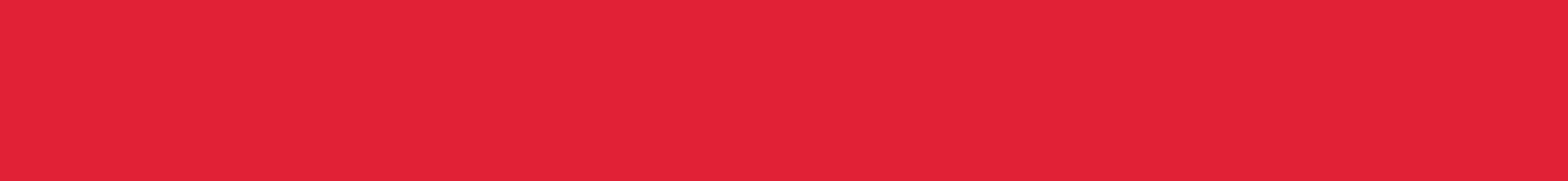 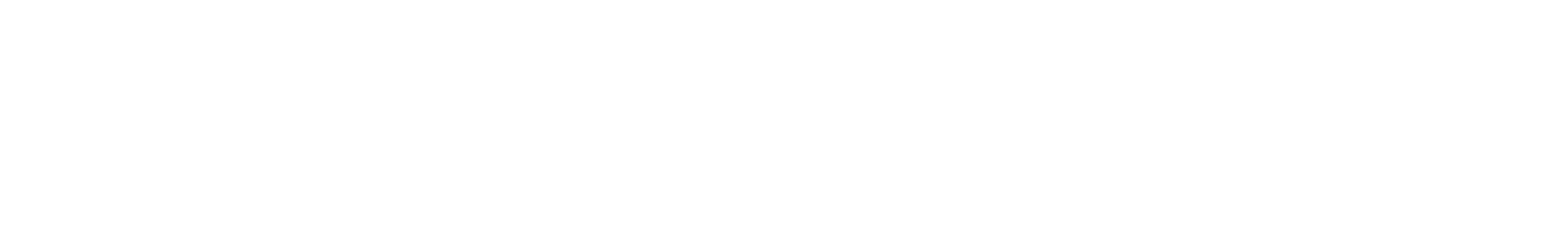